Less is more, medicatie in de laatste levensfase
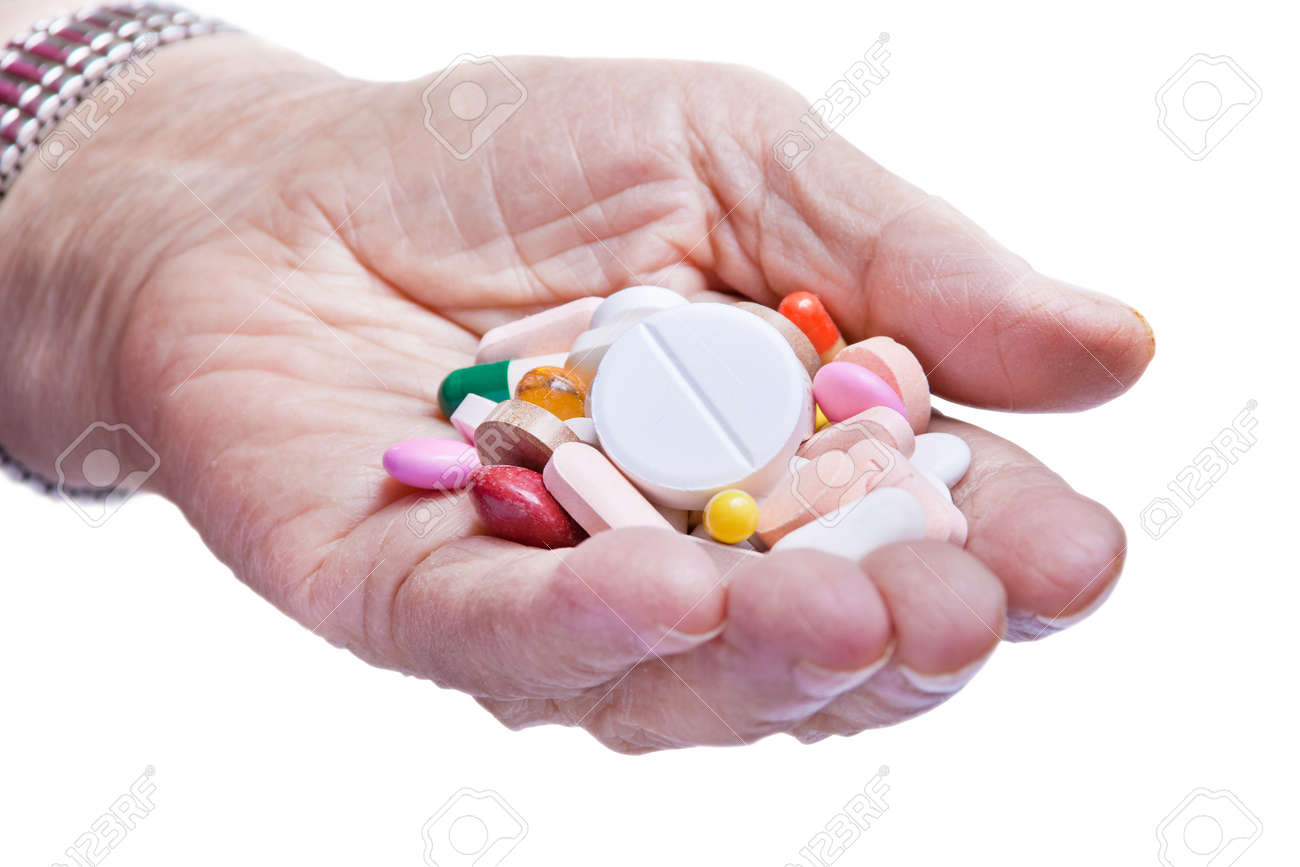 17 oktober 2024
Hoeveel procent van de mensen krijgt op de dag van overlijden nog preventieve medicatie?
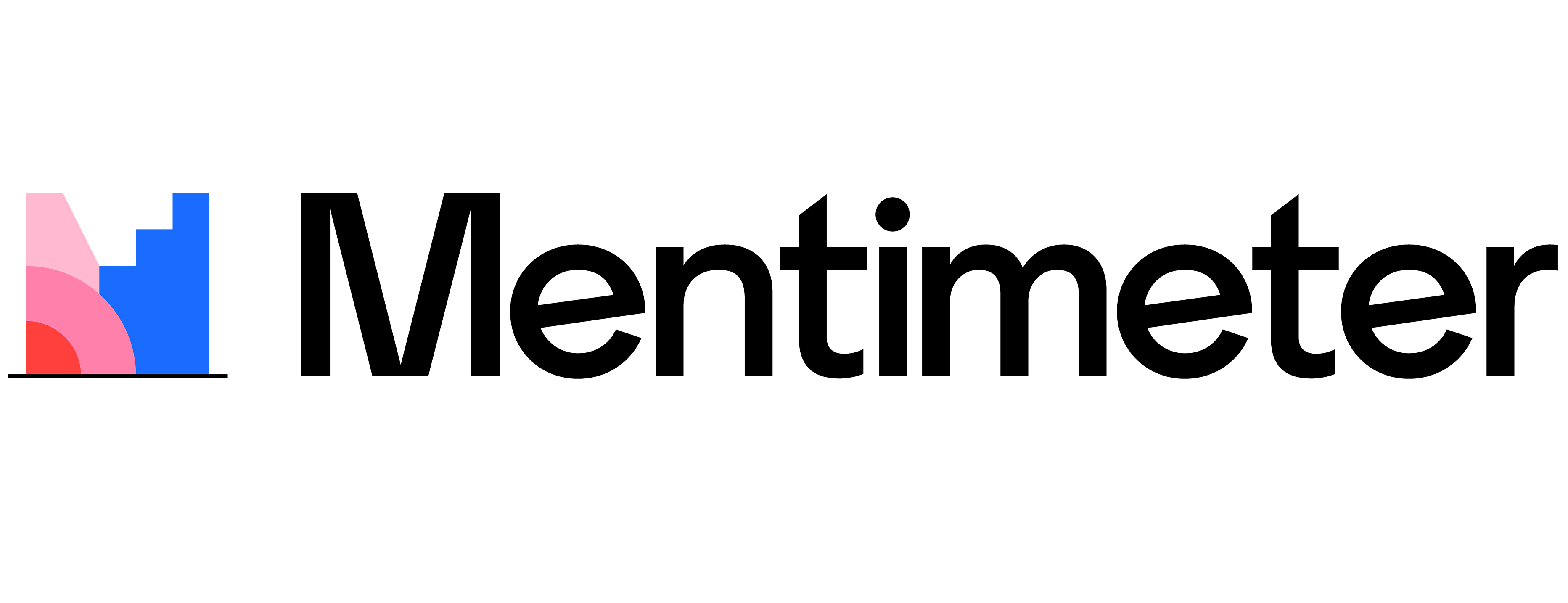 1. Acenocoumarol 1mg; 
 2. Beclometason/formoterol  
 3. Salbutamol aerosol
 4. Pantoprazol msr 40mg
 5. Tamsulosine mga 0,4mg; 
 6. Amiodaron 100mg; 
 7. Temazepam 20mg; 
 8. Calciumcarb/colecalc kauwtb
 9. Isosorbidemononitraat30mg 
10. Clopidogrel  75mg; 
11. Nitroglycerine spray 
12. Furosemide 40mg; 
13. Rosuvastatine tablet 10mg
14. Thyrax duotab 0,150mg; 
15. Spironolacton 12,5mg
16. Macrogol/zouten pdr 
17. Paracetamol 500mg; 
18. Mirabegron mga 50mg; 
19. Oxycodon tablet mga  10mg 
20. Bicalutamide 50mg; 
21. Gosereline implantatiestift 
22. Silodosine capsule 4mg; 
23. Oxycodon tablet 5mg 
24. Denosumab injvlst 70mg/
Van Eick, 89 jaar
Juli 2022 gemetastaseerd prostaatca 
April 2023 castratie resistent
Bekend met atriumfibrilleren, ischemische cardiomyopathie, nierschade.
Oktober 2023 brief internist, COP team: best supportive care, overdracht huisarts
Wie zou stoppen met de bicalutamide?
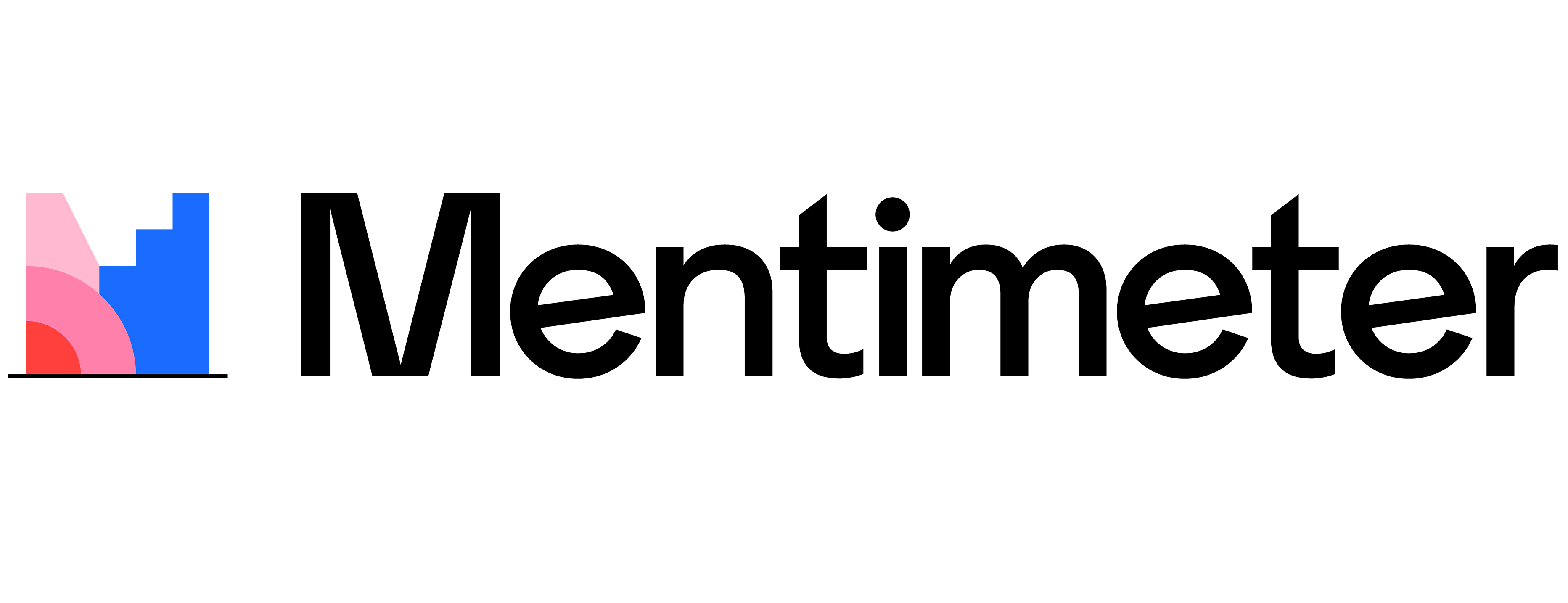 Wie zou stoppen met Acenocoumarol?
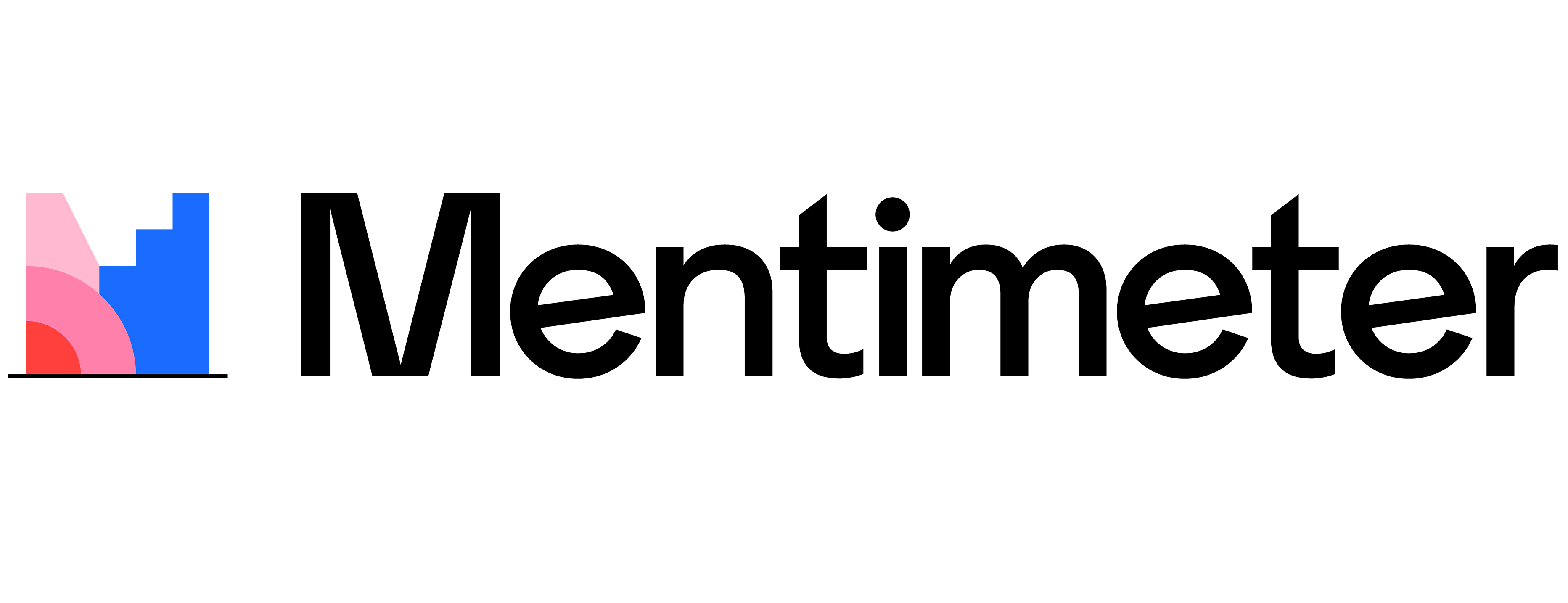 Markeren van de palliatieve fase is van groot belang
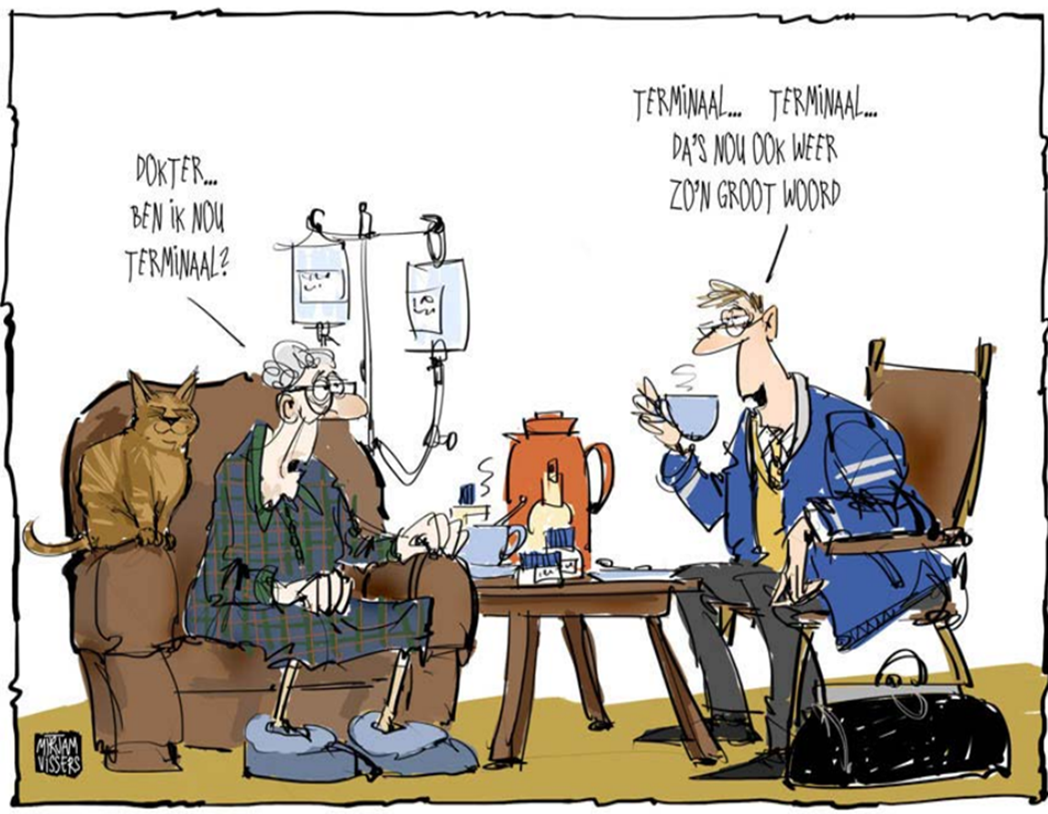 Als een specialist niet markeert, heeft de huisarts geen mogelijkheid tot gesprek. 
Als de huisarts niet markeert, kan de thuiszorg niet optimaal functioneren. 
Wanneer er wel is gemarkeerd, spreken we met één mond, is communicatie eenvoudiger en voor patiënt helder.
Hoe lang heb ik nog naar hoe goed heb ik nog?
Zien jullie het markeren van de laatste palliatieve levensfase als een taak van de medisch specialist?
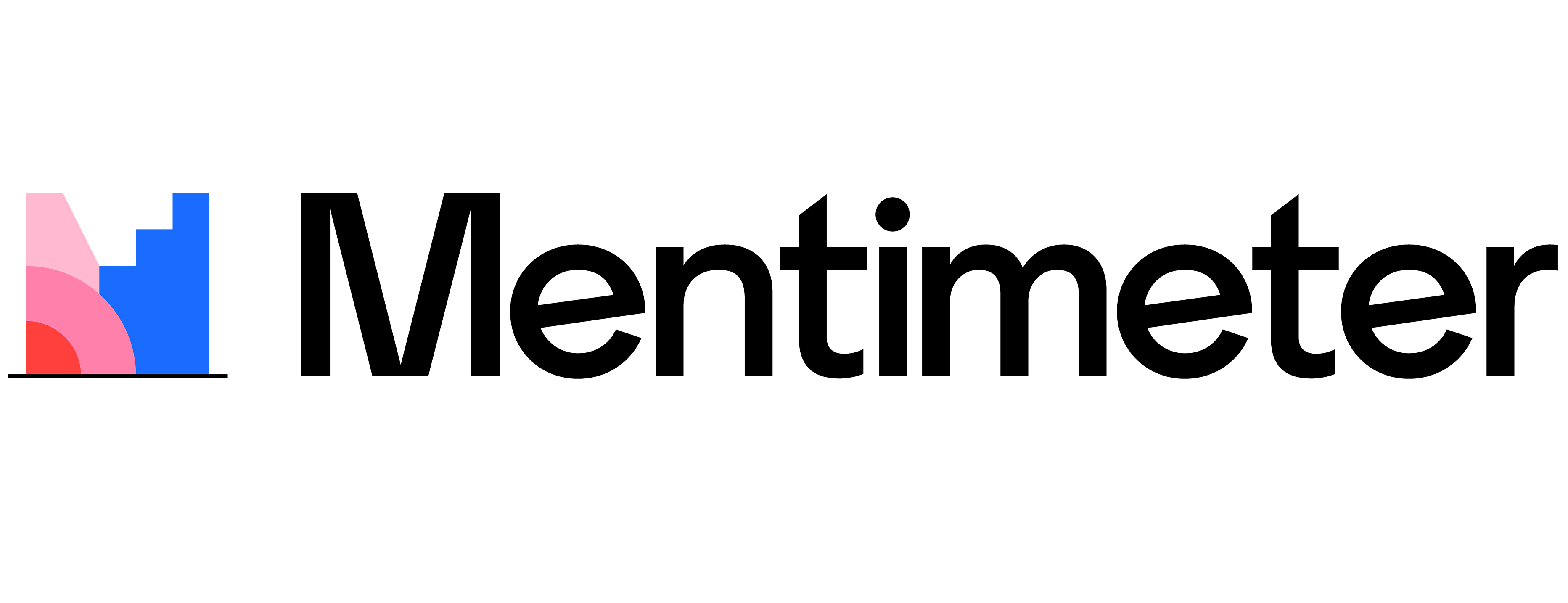 Redenen voor continueren
Onvoldoende bewustzijn bij artsen, focus op andere onderwerpen
Angst voor ontnemen van hoop
Onduidelijke gevolgen ( gebrek aan onderzoek naar de gevolgen van stoppen)
Ontbreken van richtlijnen
Levensverwachting is onduidelijk
Angst voor het ontnemen van hoop
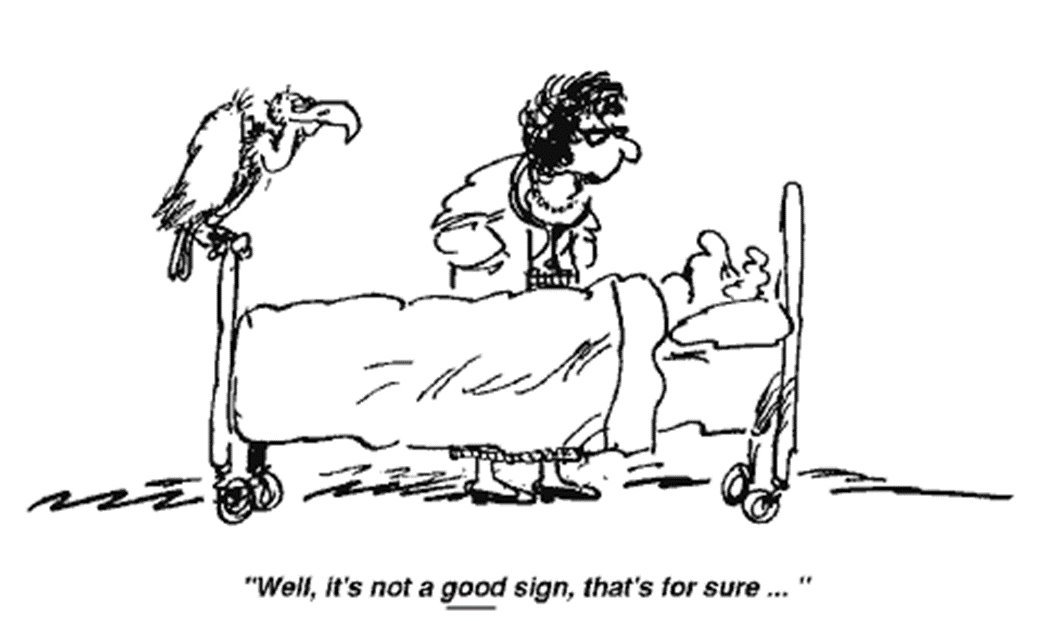 Wijzigen communicatie
Zinvolheid van stoppen ipv. zinloosheid van continueren – kom je een heel eind, rekening houdend met de gevoelens van de patiënt en de betekenis van het stoppen van de medicatie.
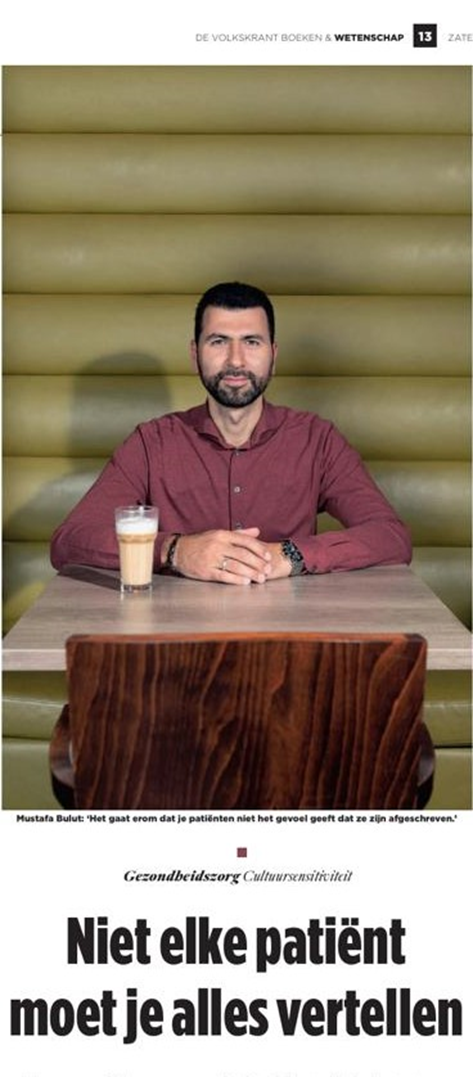 Ontnemen van hoop
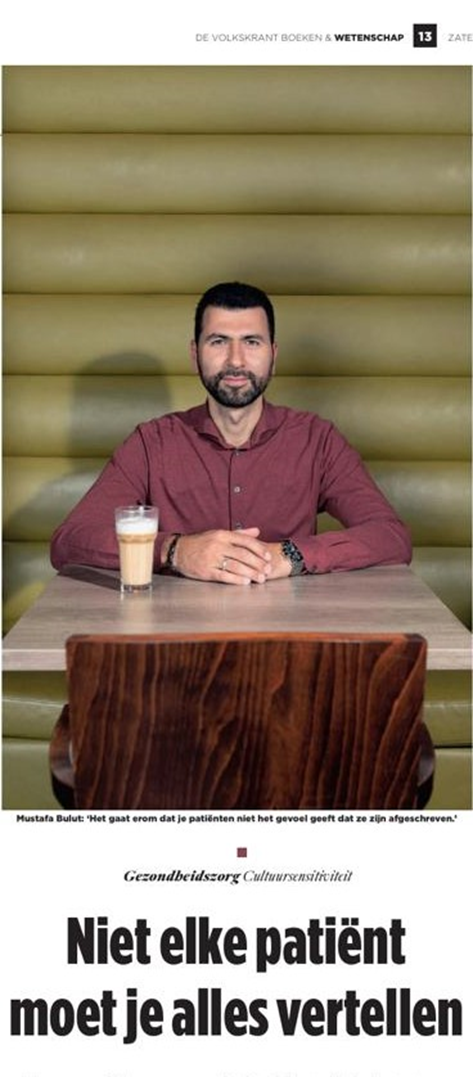 https://www.youtube.com/watch?v=rT1ITjDwPSk
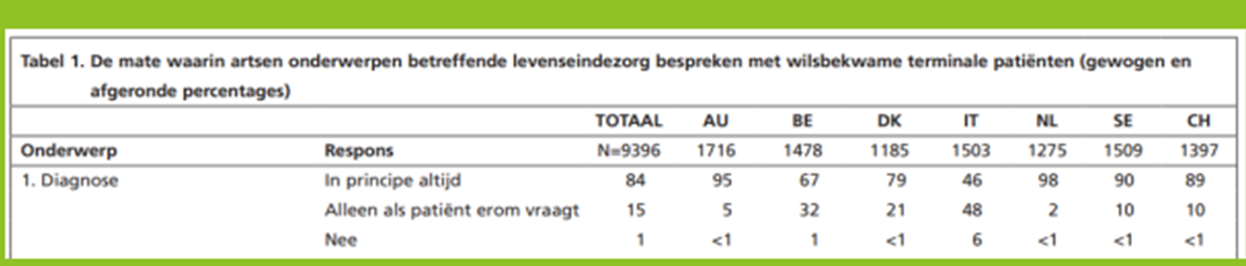 Onduidelijke levensverwachtingVerschillende soorten therapie
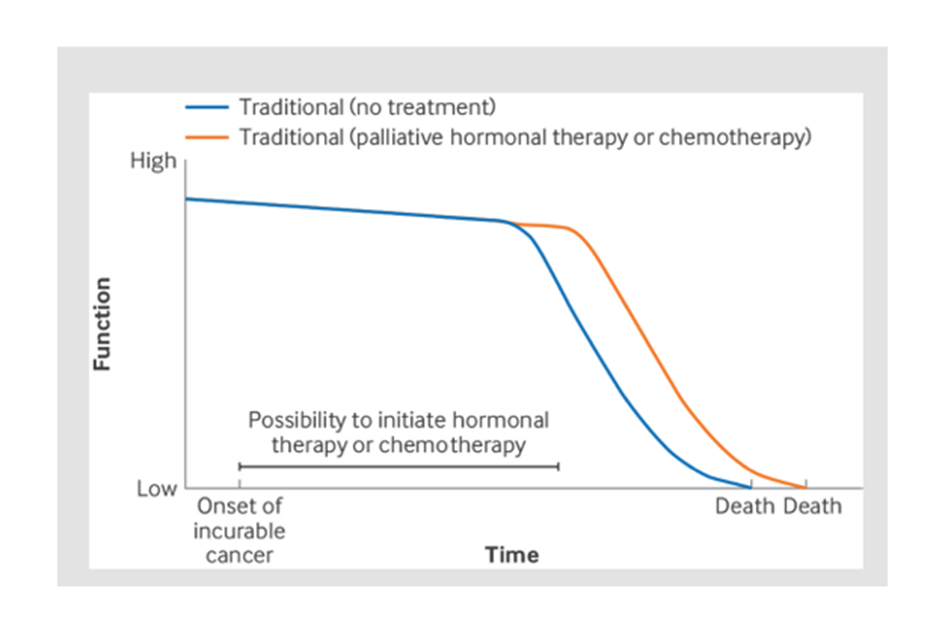 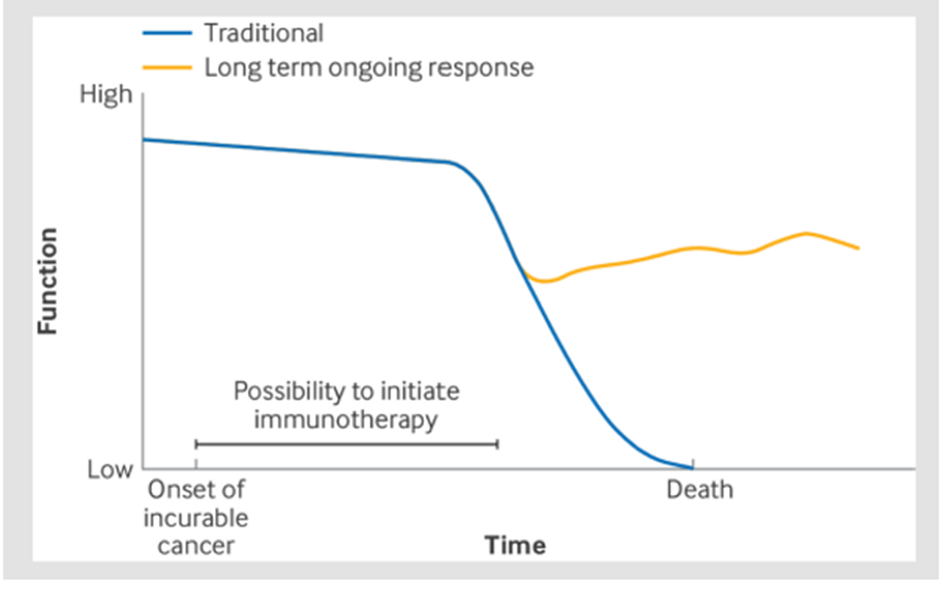 Wat weten we wel?
Holmes (2006): medicijngebruik in de laatste fase van het leven vraagt om een andere manier van denken, waarbij behandeldoelen zijn gewijzigd
Verhoeven (2013): diabeteszorg aan het einde van het leven: hoe korter de levensverwachting, hoe minder stringent bloedglucosespiegel2 
DM type 1: minimale hoeveelheid zonder symptomen, 1x  daags doseren. Niet   helemaal stoppen.
DM type 2: minimale hoeveelheid zonder symptomen
Kutner (2015): staken van statinen bij patienten met een levensverwachting van < 1 jaar is mogelijk, zonder schadelijke effecten
Amuse studie
In de praktijk, classificatie van medicatie
1. Medicatie met indicatie met een direct meetbaar therapeutisch effect – Pijnstilling, diuretica bij HF, slaapmedicatie, antidiabetica 
2. Medicatie met indicatie met een mogelijk meetbaar effect (op termijn) bij een beperkt deel vd patienten –  antidepressiva, schildkliermedicatie. 
3. Medicatie met indicatie voor primaire of secundaire preventie – CVRM.
4. Medicatie met dubieuze indicatie en/of dubieus effect –, diuretica dikke enkels, inhibin etc.
Antistollingstherapie
Laagmoleculair gewicht heparines (LMWH), vitamine-K –antagonisten (VKA), directe orale anticoagulantia (DOAC’s)
Indicaties: atriumfibrilleren, behandeling en preventie van trombo-embolieën, kunstklep
Optimaliseren prognose van patiënten EN kwaliteit van leven
Antistolling aan het einde van het leven
7-47% van de kwetsbare ouderen en patiënten met een beperkte levensverwachting gebruikt antistolling
Merendeel van deze patiënten gebruikt antistollingstherapie vanwege de preventie van complicaties bij atriumfibrilleren.
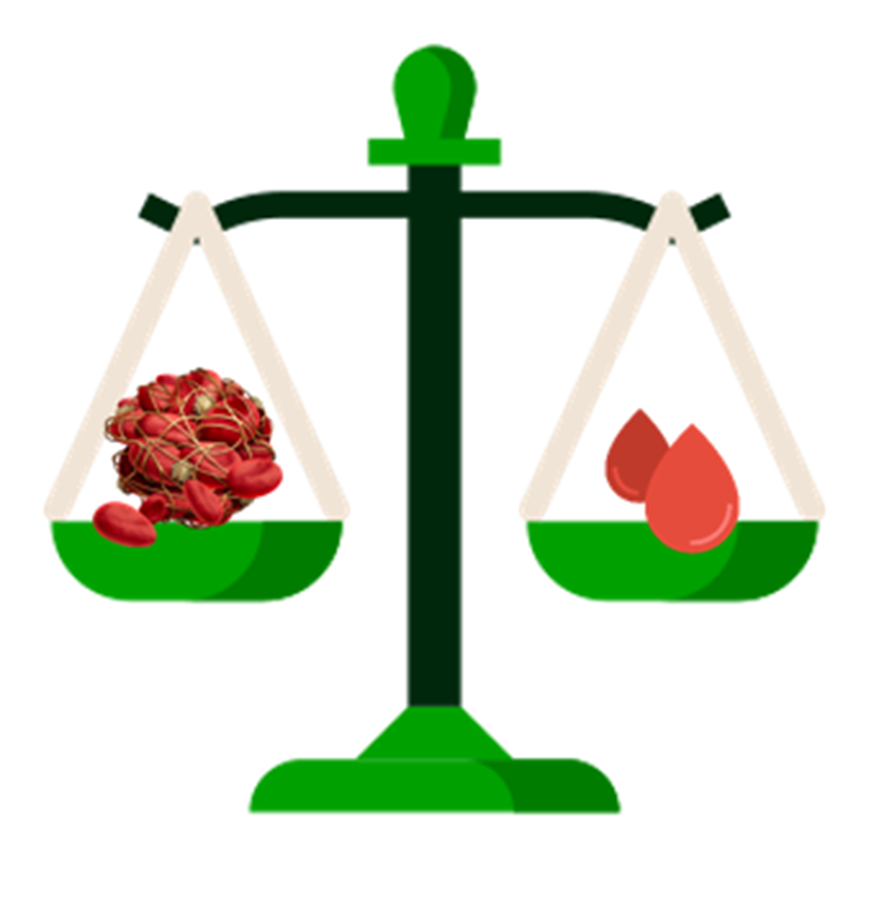 Overwegingen stoppen/ doorgaan?
Positieve gevolgen
Negatieve gevolgen
Veneuze trombose voorkómen of behandelen
Trombose treedt op bij 50% van de patiënten in het hospice
Voorkómen van infarct
Verbeteren van de prognose
Kleine en grote bloedingen
10% van de patiënten in de laatste levensfase ontwikkelt een klinisch relevante bloeding
INR schommelt in de laatste weken voor het overlijden
LMWH injecties
Misschien is de vraag niet altijd hoe groot de winst van behandeling is, maar of die winst wel gewenst is......?
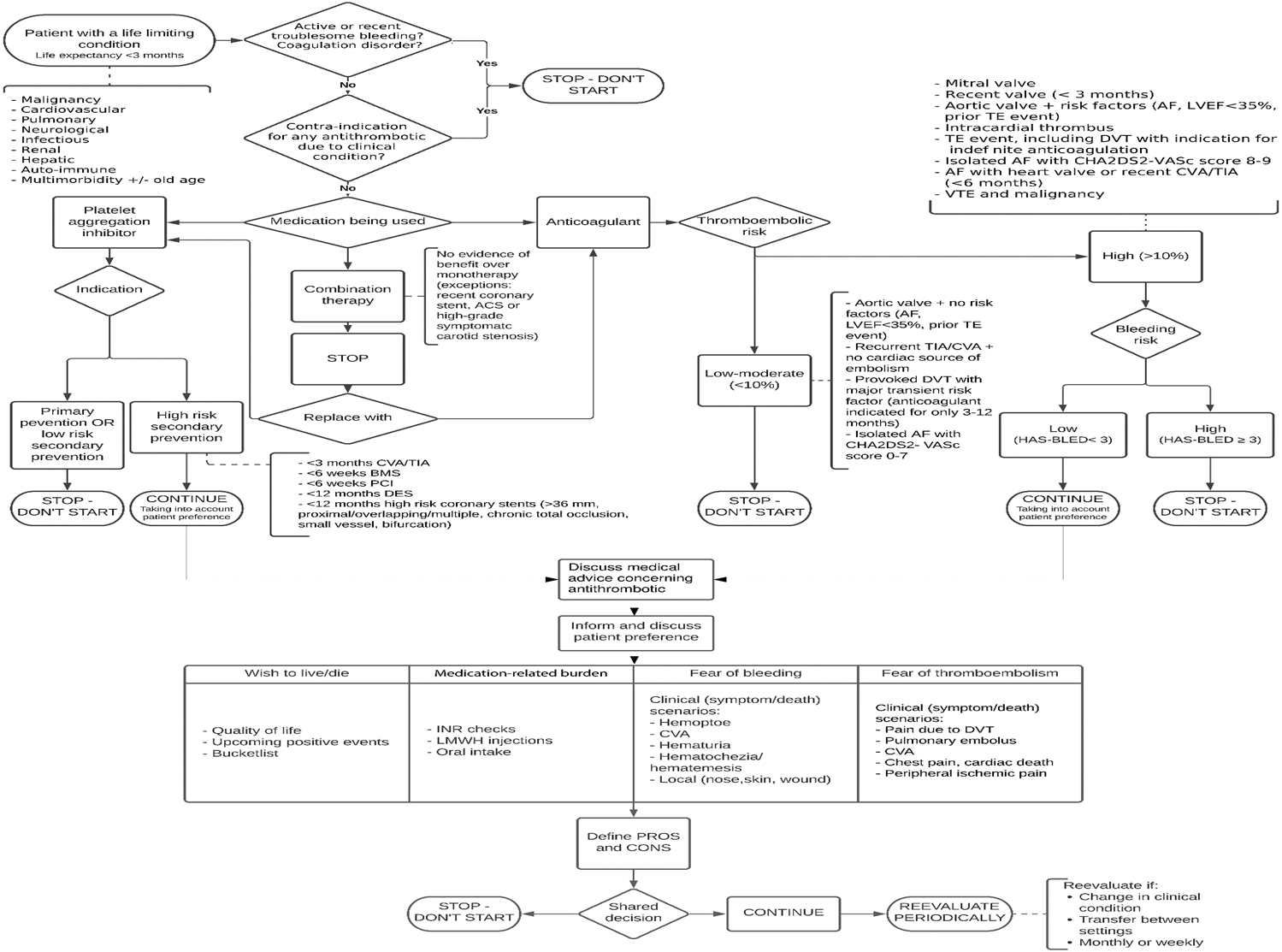 Wat kan helpen bij bewustzijn?
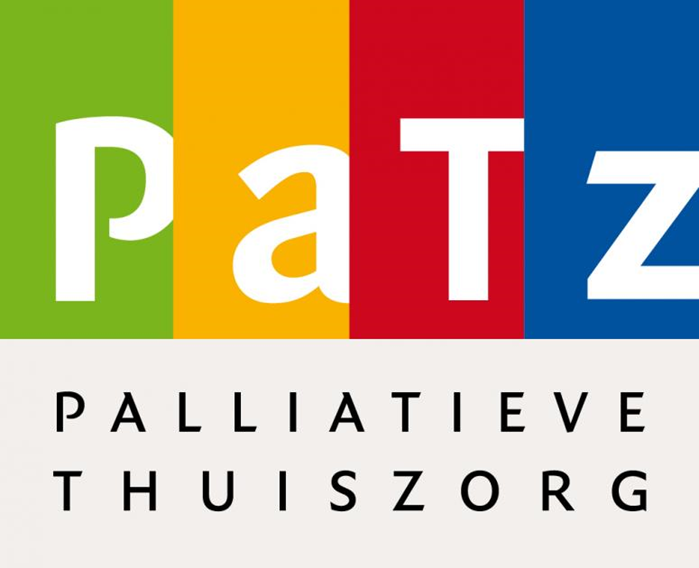 Deelname aan PATZ groep
COP-team
Apotheek buddy
Het COP-team helpt mij om met de patiënt het gesprek aan te gaan over welke zorg/behandeling wenselijk is in de laatste fase van iemands leven.
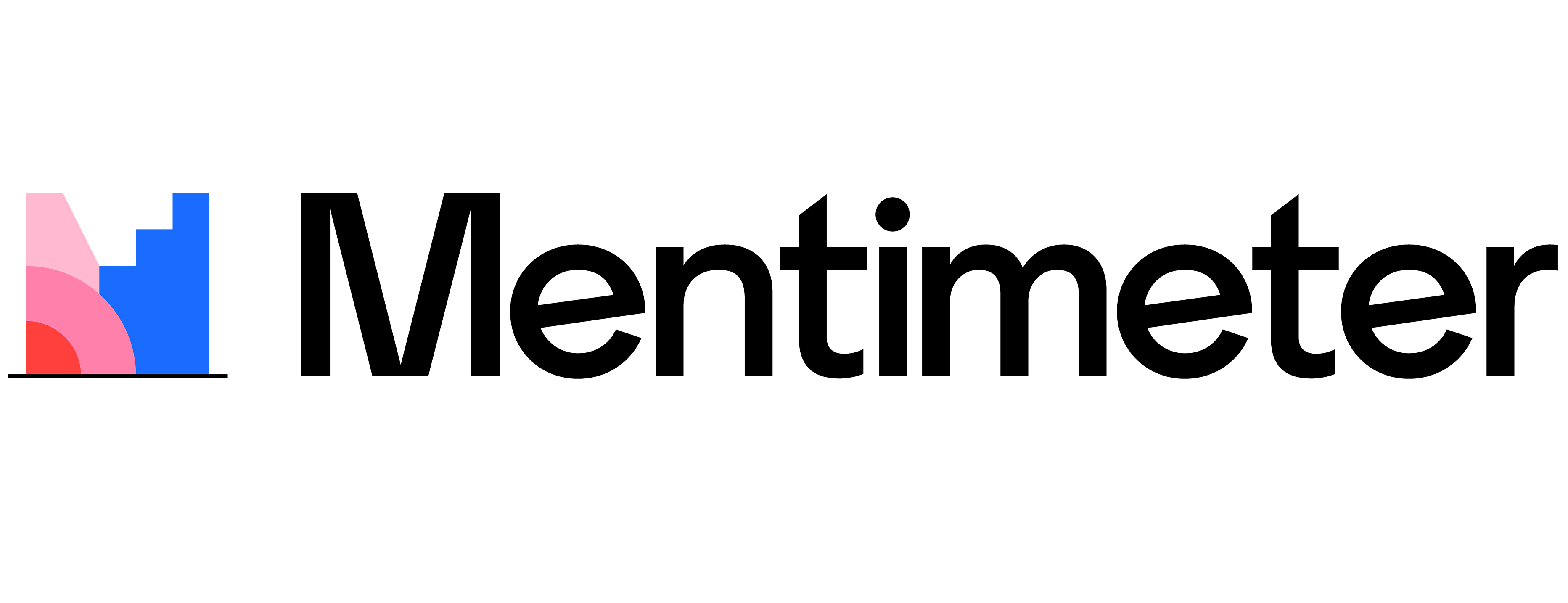 Terugkijken op casus, welke medicatie stoppen in oktober 2023?
Aandachtspunten
Evaluatiemoment inplannen
Medicatielijst beoordelen op het moment dat het overlijden nadert, daarbij rekening houdend met:
Oorspronkelijke indicatie
Risico’s van het doorgaan en stoppen van medicatie
Voorkeur van patiënt

Laagdrempelig overleg eerste/tweede lijn